Пропаганда здорового образа жизни
Пропага́нда в современном дискурсе  понимается как открытое распространение взглядов, фактов, аргументов и других сведений, в том числе намеренно искажённых и вводящих в заблуждение, для формирования общественного мнения или иных целей, преследуемых пропагандистами.
Пропаганда воздействует как на эмоции, так и на разум людей. Соответственно, пропаганда, как и эмоции, может быть негативной или позитивной.Позитивная (конструктивная) пропаганда стремится довести до потребителя те или иные убеждения в доходчивой форме. Цель позитивной пропаганды — способствовать социальной гармонии, согласию, воспитанию людей в соответствии с общепринятыми ценностями.Негативная (деструктивная) пропаганда навязывает людям те или иные убеждения по принципу «цель оправдывает средства».  Основная функция негативной пропаганды — создание иллюзорной, параллельной реальности с «перевёрнутой» системой ценностей, убеждений, взглядов.
Эффективность пропаганды определяется соотношением фактического количества привлечённых сторонников к планируемому количеству.Можно выделить три основных критерия содержания эффективной пропаганды:     Наличие центрального тезиса      Лёгкость для понимания целевой аудиторией      Сложность для критики
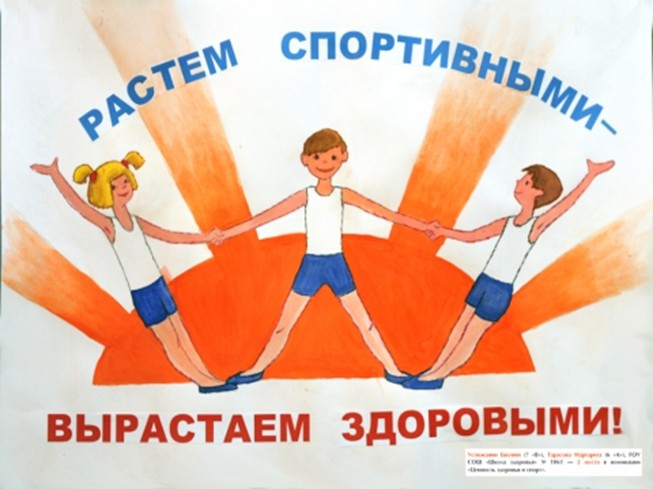 Под пропагандой здорового образа жизни понимают широкий спектр деятельности,направленной на то, чтобы люди ответственнее относились к своему здоровью и располагали необходимой информацией для его сохранения и укрепления.
методы пропаганды:устная, печатная, наглядная (изобразительная) и комбинированная.        Метод устной пропаганды (лекции, беседы, дискуссии, конференции, викторины) является наиболее эффективным.         Метод печатной пропаганды (статьи, листовки, памятки, стенные газеты, буклеты, брошюры) охватывает широкие слои населения.         Наглядный метод - самый многообразный по числу входящих в него средств. Их можно разделить на 2 группы: натуральные объекты и изобразительные средства,        Комбинированной метод - метод массовой пропаганды, при которой происходит одновременное воздействие на слуховые и зрительные анализаторы.
Пропаганда осуществляется по следующим направлениям:- индивидуальная работа с подопечными;-организация групповых встреч в коллективах;-пропаганда здорового образа жизни при переписке и компьютерном общении;-публикация информации о здоровом образе жизни в печати и другие формы.
Плака́т 
 — броское, как правило, крупноформатное изображение, сопровожденное кратким текстом, сделанное в агитационных, рекламных, информационных или учебных целях.
 В современном дизайне плакат воспринимается как «сведённое в чёткую визуальную формулу сообщение, предназначенное современнику для выводов и конкретных действий».
К особенностям жанра можно отнести следующее:      плакат должен быть виден на расстоянии;      должен быть понятным и хорошо восприниматься      зрителем;      использовать художественную метафору,       разномасштабные фигуры, контурное обозначение       предметов;      присутствовать узнаваемость размещенных      логотипов;      учитывать шрифт, расположение, цвет текста;      может использовать фотографию в сочетании      с рисунком и с живописью.
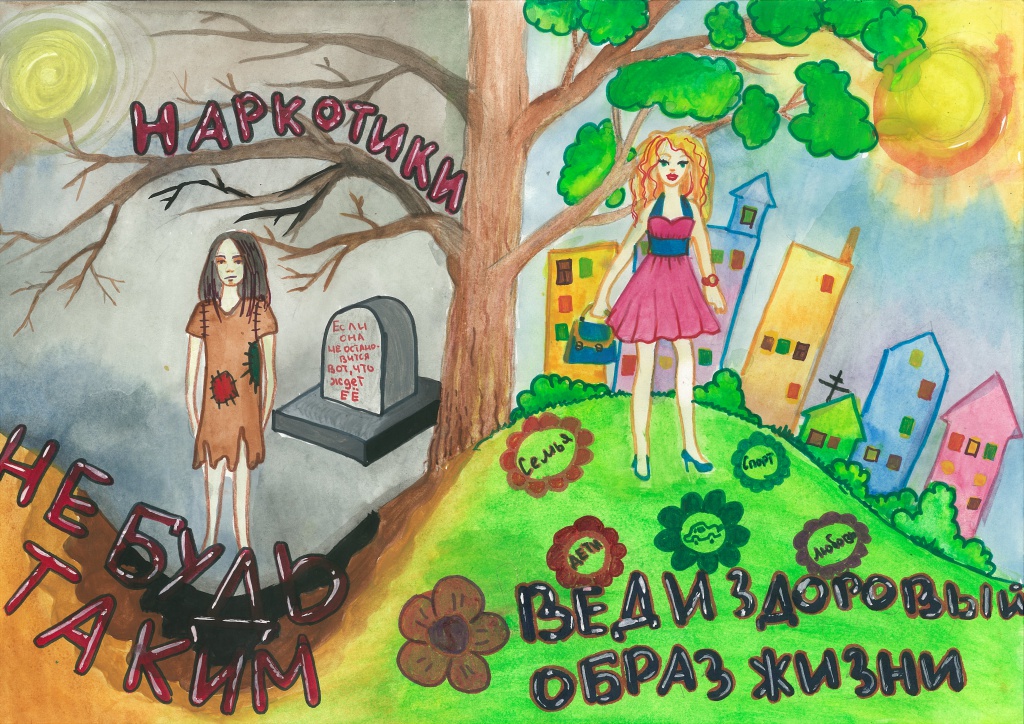 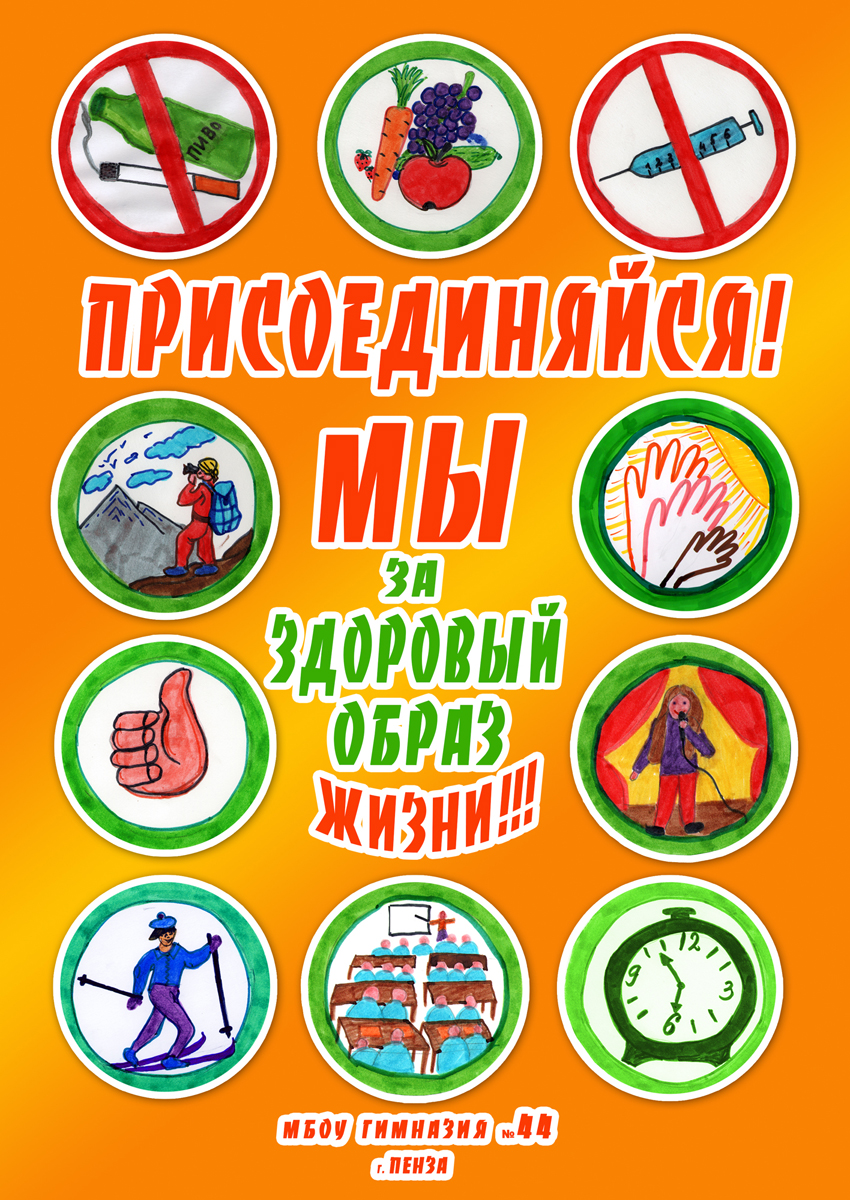 Спасибо за внимание!